Figure 3. CBF and BOLD responses to visual stimulation. (A) BOLD percent signal change (mean ± SEM) for younger and ...
Cereb Cortex, Volume 23, Issue 10, October 2013, Pages 2337–2346, https://doi.org/10.1093/cercor/bhs233
The content of this slide may be subject to copyright: please see the slide notes for details.
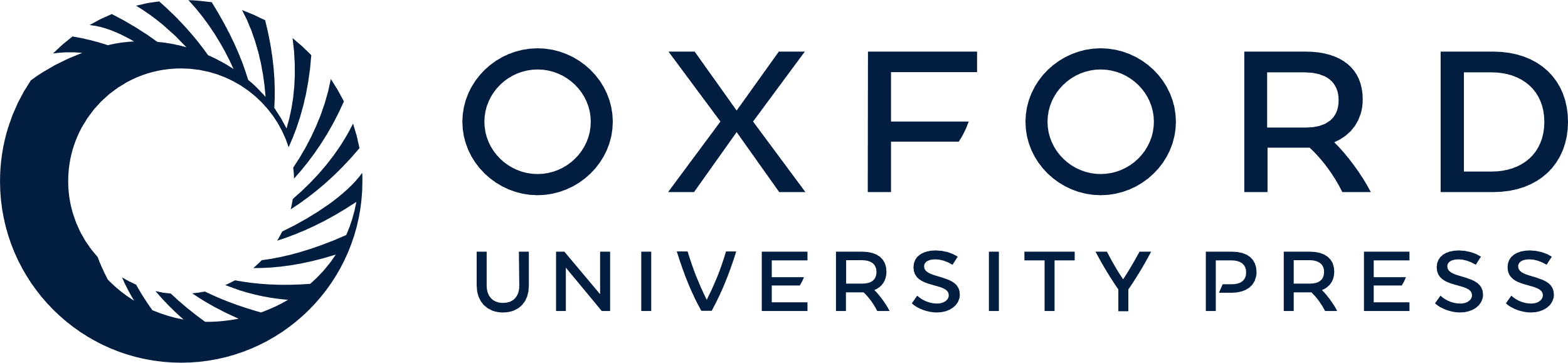 [Speaker Notes: Figure 3. CBF and BOLD responses to visual stimulation. (A) BOLD percent signal change (mean ± SEM) for younger and older groups based on visual stimulation shown by stimulus condition. Significant differences between groups are indicated by asterisks: *P < 0.04, **P < 0.004. (B) CBF percent signal change (mean ± SEM) for younger and older groups based on visual stimulation shown by stimulus condition. (Comparison of the combined condition to parafoveal stimulation, shown in the rightmost bars of Fig. 3A,B, is aggregated from the parafoveal and combined stimulus conditions for both BOLD and CBF—that is, the effects are additive. Although this is not an independent measurement, it is shown here for illustrative purposes).


Unless provided in the caption above, the following copyright applies to the content of this slide: © The Author 2012. Published by Oxford University Press.This is an Open Access article distributed under the terms of the Creative Commons Attribution Non-Commercial License (http://creativecommons.org/licenses/by-nc/3.0), which permits unrestricted non-commercial use, distribution, and reproduction in any medium, provided the original work is properly cited.]